Examining Teacher Talk in Korean English Classrooms: Advocating the Judicious use of L1
Prof. George E.K. Whitehead
Key Points when using L1
If used judiciously, it can aid language acquisition.
If used haphazardly, it can inhibit language acquisition.
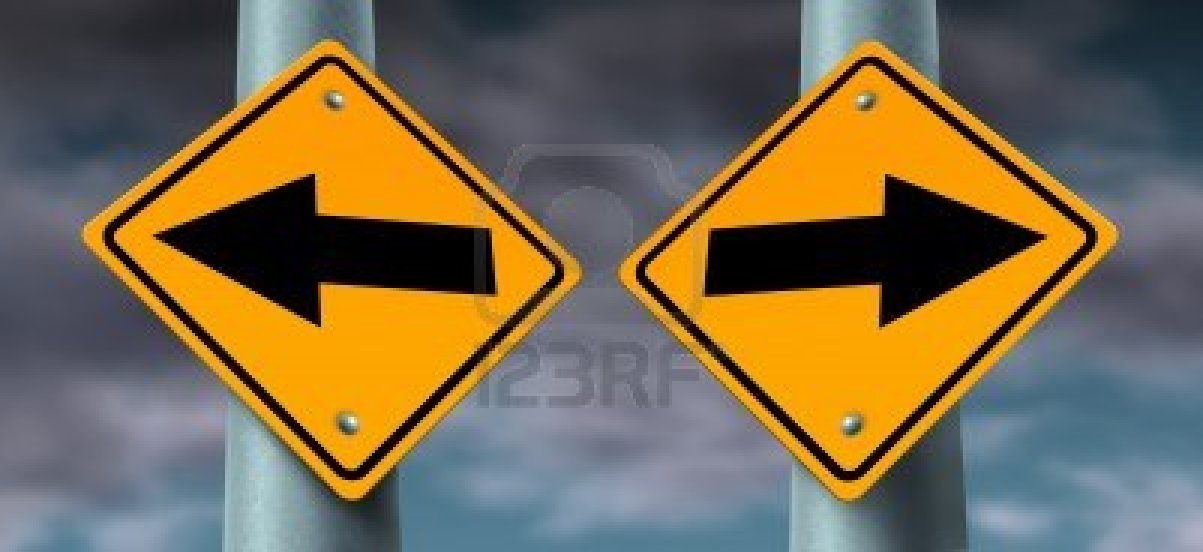 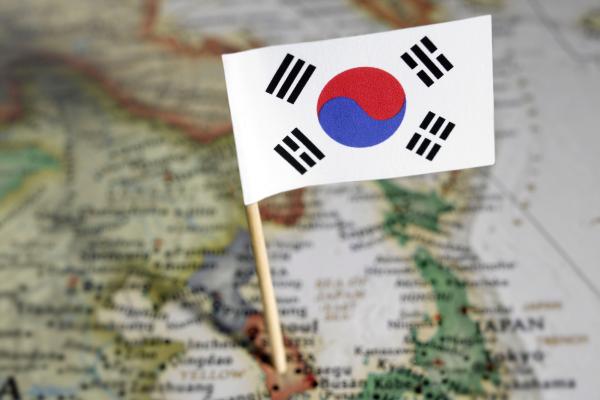 When Using Korean…
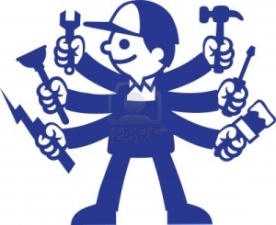 Use Korean as a tool not as a habit. 


Literal translation can be dangerous!
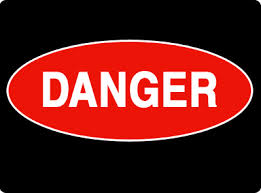 Some Rationale for Using L1
Korean English teachers are obligated to teach lesson contentthat is far above the students’ level of English comprehension.

Teachers have difficulty managing classes in English only.

 Teachers are under time constraints to cover test content material.
Examining Common Classroom L1 Use
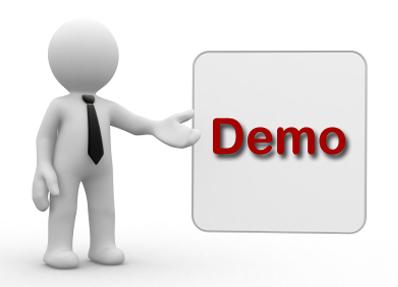 Common Ways Korean is Currently Used
Following English immediately with Korean translation. (reading sentence by sentence)

 Directly translating after instructions and/or explanations. (co-teaching, self)

Habitually explaining in Korean when the content can be simplified to students’ level of comprehension in English. (English teacher talk)
Using L1 Effectively
Student Centered Rationale
Teacher Centered Rationale
Student Centered Rationale
Facilitating and aiding the comprehension of L2 that is extremely difficult or abstract (Cook, 2001)
 
Giving feedback (explanation of errors) (Piasecka, 1988) 

Increasing deeper understanding through L1 explanation  (Harbord, 1992). 

 Aiding vocabulary acquisition (Atkinson, 1987)

BE CAREFUL OF LITERAL TRANSLATION!!
Teacher Centered Rationale
Class control and discipline (Cook, 2001)

 Time efficiency (Harbord, 1992)

 Checking students understanding of difficult or abstract concepts (Atkinson, 1987)

 Reduce students’ affective filter (Auerbach, 1993)

Drawing attention to/emphasizing key points

Addressing issues unrelated to language learning
The Dangers of Translation
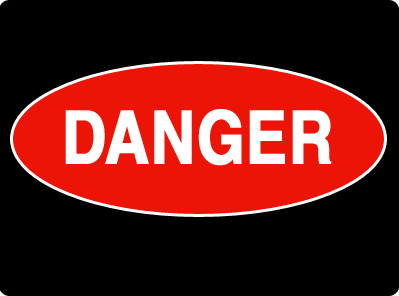 The Double Iceberg Model (Whitehead & Hwang, 2012)
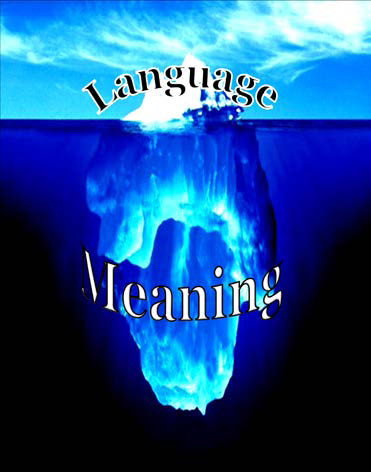 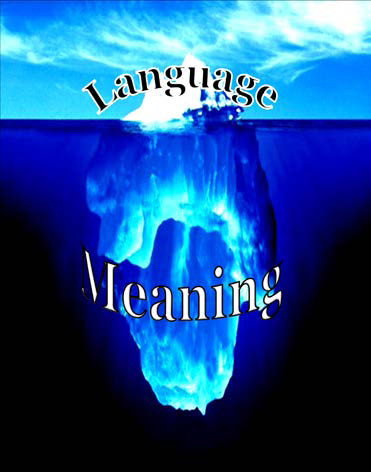 English
Korean
Common Translation Process…
Korean
English
[1]
Language
Meaning in context
Thinking Process for Translation
Korean
English
Language
[2]
[3]
[3a]
Meaning in context
[1]
[2a]
[4. Same or Different?]
Word Meaning Relationships
Steps to Effective L1
DO NOT translate word to word simply from memory or from an English to Korean dictionary! (GTM style) this can lead to inaccurate translation! 
Find the English meaning of the word or phrase in the context you are teaching.
DO NOT teach multiple definitions. The context will give you the correct meaning to teach.
This is your starting point to effective translation.
Let’s Try
I ate a big apple.
1:1 RelationshipEnglish can be directly translated into Korean with no loss in meaning
big apple
큰사과
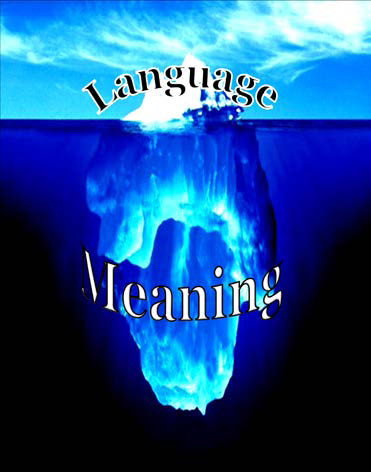 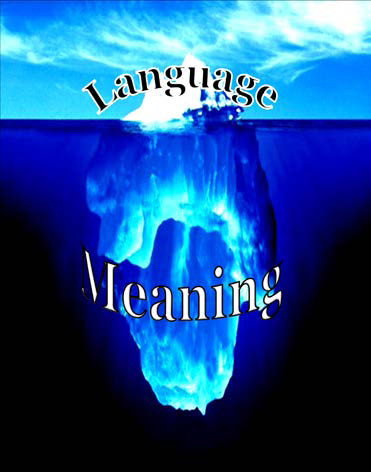 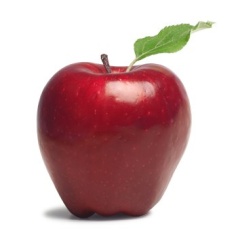 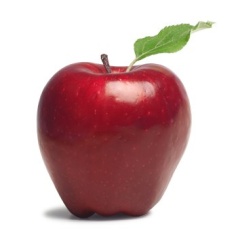 1:1 Translation
Korean
English
big apple
큰사과
Language
Meaning
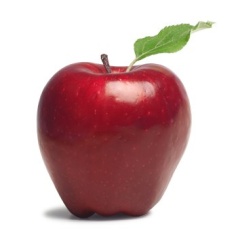 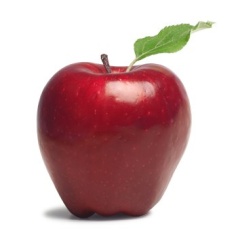 Let’s Try
I went to the Big Apple.
Fake 1:1 Relationship1.English can be directly translated but the meaning is inaccurate 2.It is possible to match the word indirectly to a word with the same meaning in Korean
뉴욕
big apple
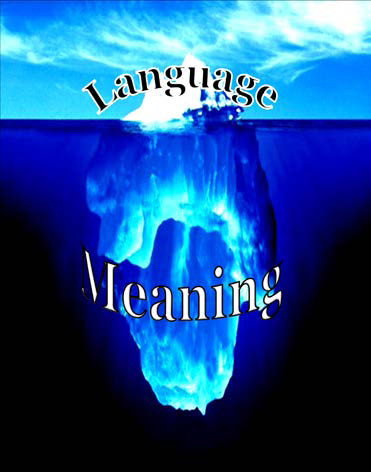 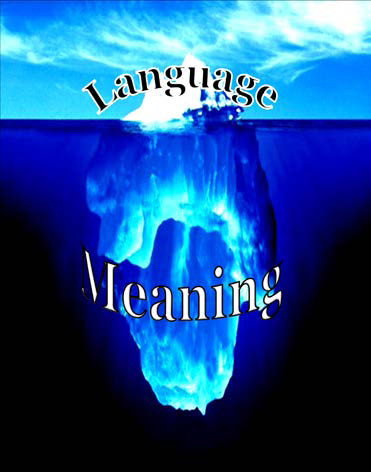 큰사과
New York
New York
Fake 1:1 Translation
Korean
English
Fake 1:1 (Type A) Translation

There is a representative in the Korean language, but meaning is different. The translation/explanation must reflect the meaning in the context.
Big Apple
큰사과
Language
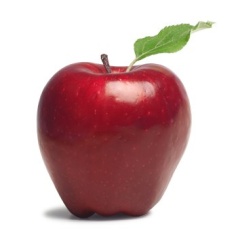 Meaning
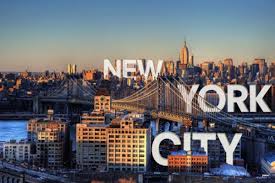 Let’s Try
The boy ate some shepherd’s pie.
Fake 1:1 Relationship (Type A) 1.English can be directly translated but the meaning is inaccurate 2. Contextual meaning has no direct translation therefore explanation required
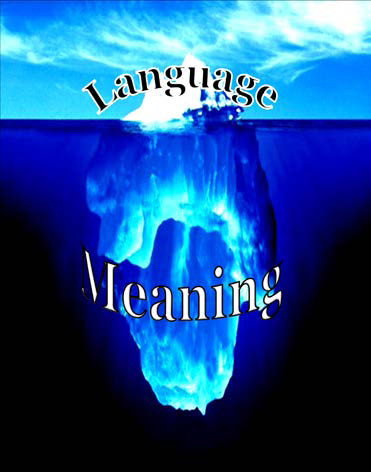 Shepherd’s Pie
양치기의 파이
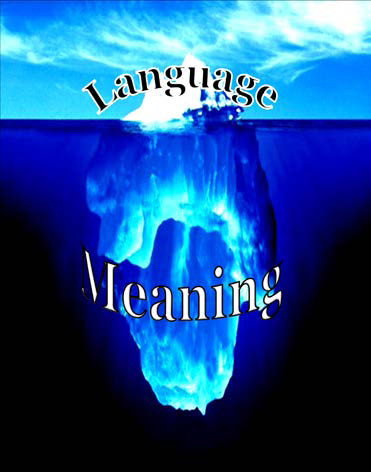 고기에 그래비 소스를 섞고 매시트 감자를 위에 얹어 먹는 영국음식.
???
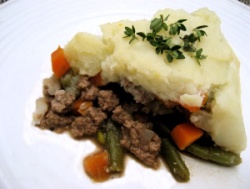 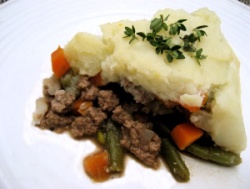 Fake 1:1 Translation
Korean
English
Fake 1:1 (Type A) Translation

There is a representative in the Korean language, but meaning is different. The translation/explanation must reflect the meaning in the context.
shepherd’s pie
양치기의 파이
Language
Meaning
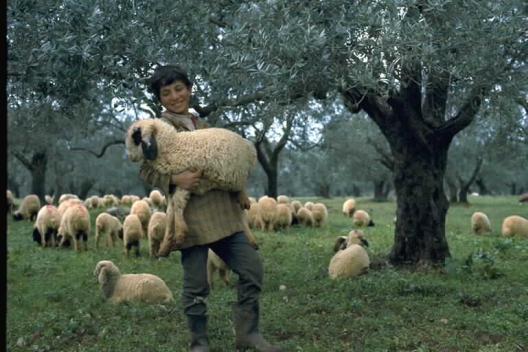 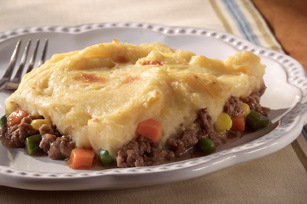 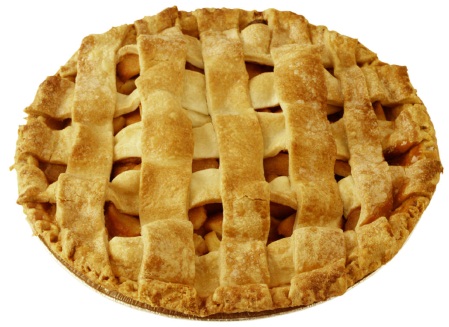 Let’s Try
I love you~
사랑해
사랑해
Fake 1:1 Relationship (Type A)English word has a very close direct translation however slight meaning difference may exist.
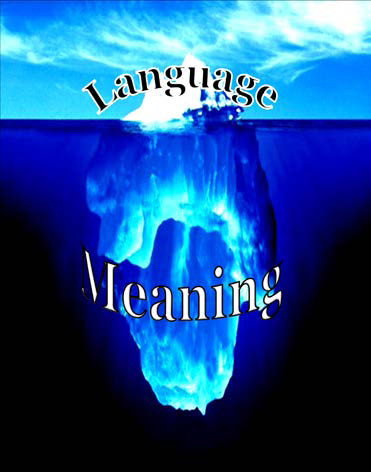 I love you
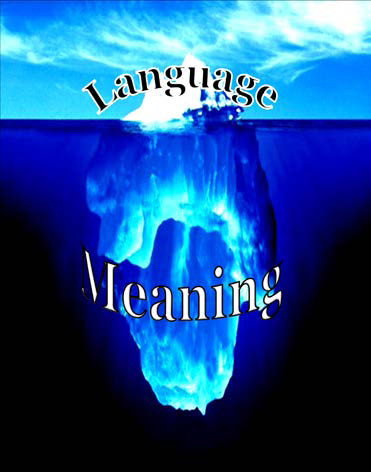 사랑해
가족이나 친구들 사이에서 ‘I love you’를 습관적으로 쓰인다. 한국어로 무겁고 깊이가 있는 ‘사랑해’란 표현 비해 영어는 더 쉽게 자주 사용된다.
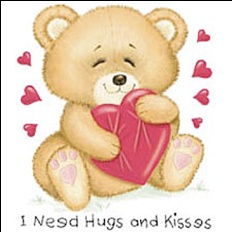 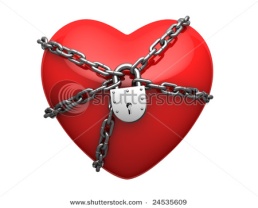 Fake 1:1 Translation
Korean
English
Fake 1:1 (Type B) Translation

On a language level, it seems to be a perfect match, however, languages hold different usage and meaning. In such cases, you have to give explanation to provide a full picture of the word/expression used.
I love you
난 너를 사랑해
Language
Meaning
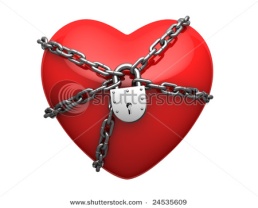 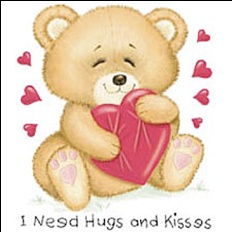 Let’s Try
Xiaoming ate a poutine for lunch.
사랑해
사랑해
1:0direct translation is not possible (no word or phrase match)
감자튀김에 그레이비 소스랑 치즈를 버무린 음식.
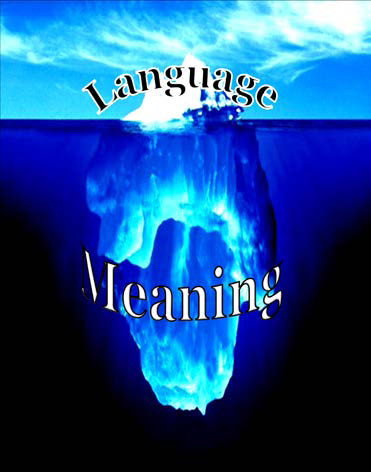 poutine
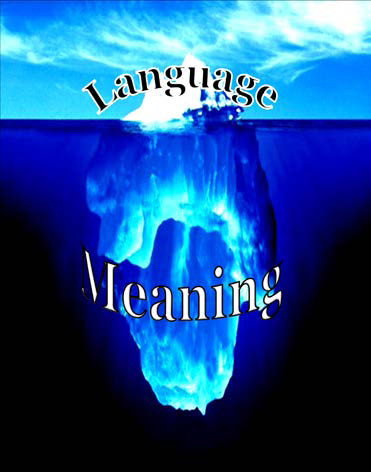 ???
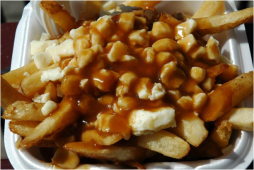 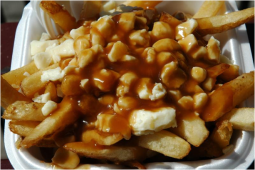 Fake 1:1 Translation
Korean
English
Fake 1:0 Translation

There is no direct match in Korean for the English word/phrase. In such case, you have to provide explanation to understand what it means and how it is used.
poutine
Language
Meaning
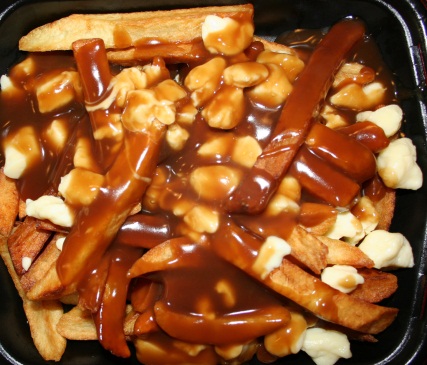 Thinking Time
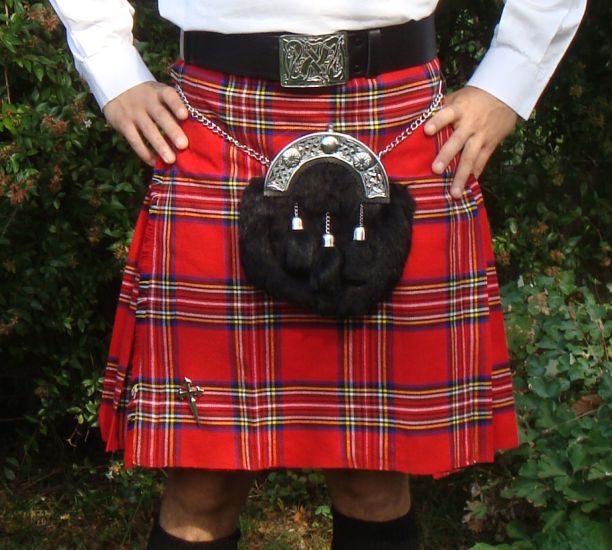 The test was a piece of cake!
 Shut Up! I can’t believe you won!!
The bag is heavy.
I saw a snail on the road. The car was driving so slow!
An old man sees a young boy (they have never met).. He says, “Come here son!”.
Hi pumpkin! How was your day?
I bought a kilt when I went to Scotland
Extra Practice
The coffee shop was crowded.

My friend launched his new clothing line last week.

She was paranoid about her parents finding out.  

He injured his leg in the game. 

She got cold feet before the wedding. 

He was very masculine.
Steps to Effective L1
DO NOT translate word to word simply from memory or from an English to Korean dictionary! (GTM style) this can lead to inaccurate translation! 
Find the English meaning of the word or phrase in the context you are teaching.
DO NOT teach multiple definitions. The context will give you the correct meaning to teach.
This is your starting point to effective translation.
Implications of the Model
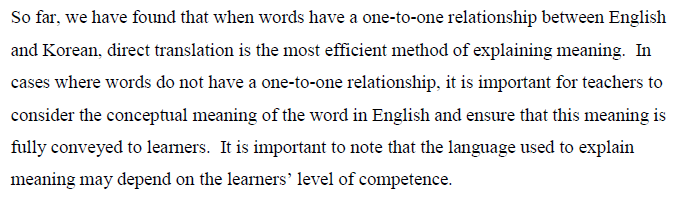 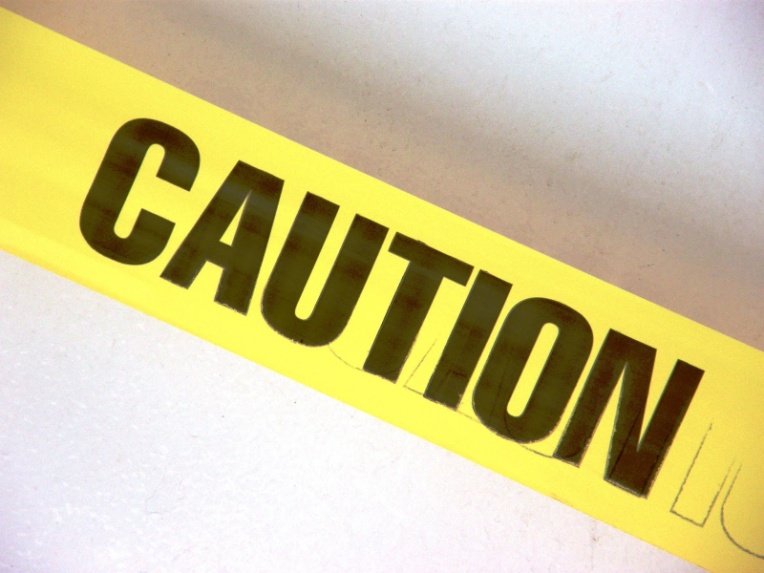 It is essential that students are provided with as much comprehensible L2 input as possible.
If the use of L1 is taking away from possible comprehensible input, then it can hinder language acquisition.
English should be the default classroom language and Korean, the support tool.
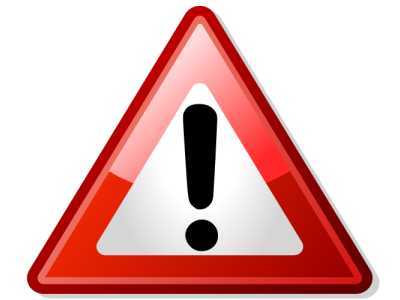